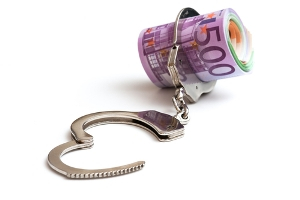 Upravljanje oduzetom imovinom pribavljene krivičnim djelima-iskustva iz Bosne i Hercegovine i komparativno-
Hromo Selna
Oduzimanje imovine je konačno ili trajno lišavanje nekog lica imovine odlukom suda. Može se također odnositi i na slučajeve kada do lišavanja imovine dolazi na osnovu odluke nekog drugog nadležnog organa osim suda. 

Iako se stavovi o tome kako tačno treba da izgleda režim oduzimanja imovine razlikuju, oduzimanje imovine se ipak široko prihvata i promoviše kao snažno oružje u borbi protiv teških krivičnih djela i korupcije.
Oduzimanje imovine ima višestruku funkciju, a kada se uspješno primjenjuje ono ima potencijal da:
Zahvaljujući složenom ustavno-pravnom uređenju, koje implicira postojanje četiri krivično-pravna sistema u Bosni i Hercegovini, na državnom nivou Bosne i Hercegovine egzistiraju samo sistemski (Krivični zakon Bosne i Hercegovine i Zakon o krivičnom postupku Bosne i Hercegovine) propisi koji uređuju ovu oblast (uz dodatak propisa o izvršenju), dok entitetska zakonodavstva i zakonodavstvo Brčko distrikta Bosne i Hercegovine odlikuje istovremeno postojanje ovih sistemskih, ali i posebnih propisa koji uređuju oduzimanje imovinske koristi.
Upravljanje oduzetom imovinom u Bosni i Hercegovini
Bosna i Hercegovina
Trenutno na nivou Bosne i Hercegovine ne postoji specijalizovana institucija koja bi, u slučaju da je imovina već osigurana, preduzimala radnje neophodne da se ona prenese u vlasništvo države, odnosno pretvori u novčani oblik i unese u odgovarajuće budžete.
Na državnom nivou je u pripremi zakon kojim bi se uredilo pitanje upravljanja oduzetom imovinom. Ministarstvo pravde Bosne i Hercegovine je imenovalo radnu grupu u kojoj su, između ostalih, i predstavnici državnog suda i tužilaštva.
Međutim, ova zakonska inicijativa još uvijek je u svom začetku i nije izrađen konkretan prijedlog zakona.
Na nivou Bosne i Hercegovine izriču se krivične presude prema kojima se od učinilaca oduzimaju znatno veći iznosi imovine u odnosu na druge nivoe pravosuđa. U Godišnjem izvještaju VSTV-a za 2013. naveden je podatak da je presudama Suda Bosne i Hercegovine u toku 2013. godine oduzeto ukupno 4.896.644 KM vrijednosti imovinske koristi, dok je za isti period na nivou Federacije Bosne i Hercegovine (svi kantonalni i općinski sudovi) oduzeto 532.863 KM, a na nivou Republike Srpske (svi osnovni i općinski sudovi) 3.093.674 KM.
Federacija Bosne i Hercegovine
Zbog velikog broja krivičnih djela kojima se stekla određena protupravna imovinska korist, a sa veoma malim brojem izrečenih mjera kojima se oduzima sama ta imovinska korist, 2014. godine stvorila se potreba za donošenjem Zakona o oduzimanju nezakonito stečene imovine krivičnim djelom, kojim se pokušava riješiti ova problematika. 
Za poslove upravljanja kako privremeno tako i trajno oduzetom imovinom zakonom je osnovana Federalna agencija za upravljanje oduzetom imovinom. 
Zakon o oduzimanju nezakonito stečene imovine krivičnim djelom odredio je samu organizaciju i nadležnost Agencije, kao i upravljanje privremeno i trajno oduzetom imovinom.
Republika Srpska
U Republici Srpskoj Zakonom o oduzimanju imovine koja je proistekla izvršenjem krivičnog djela  osnovana je Agencija za upravljanje oduzetom imovinom i ona postoji već duže od osam godina. 
 Po svojoj strukturi imovina povjerena na upravljanje Agenciji sastoji se od novčanih sredstava, dionica u privrednim društvima, nekretnina, motornih vozila i drugih pokretnih stvari te informatičkih uređaja i opreme. 
Dio oduzete imovine u vrijednosti približno 8 miliona KM vraćen je vlasnicima, dok je dijelom trajno oduzete imovine u vrijednosti od približno 12 miliona KM raspolagano od strane Agencije uplatama u državni budžet, knjiženjem na ime Republike Srpske, ustupanjem republičkim organima uprave ili poklanjanjem drugim licima.
Brčko distrikt
Kada je u pitanju Brčko distrikt, 2007. godine je osnovana Kancelarija za upravljanje javnom imovinom i ona broji oko 50 zaposlenih. 
Prema Zakonu o oduzimanju nezakonito stečene imovine Brčko distrikt Kancelarija je dobila nadležnost za čuvanje i upravljanje trajno oduzetom imovinom koja je pravosnažnom sudskom odlukom utvrđena kao imovina Distrikta, a primjena zakona je počela tek od januara 2017. godine. 
Upravljanje privremeno oduzetom imovinom prema zakonu je dato u nadležnost sudu. 
Nadležnosti, određene u članu 26. Zakona, preširoko su postavljene i sama institucija s postojećim kapacitetima nema mogućnost da se uz dosadašnje aktivnosti bavi i novim nadležnostima, te je potrebno da se i na nivou Brčko distrikta oformi posebna Agencija za upravljanje privremeno i trajno oduzetom imovinom.
Pregled komparativne prakse u upravljanju oduzetom imovinom u susjednim državama
Republika Srbija
U Srbiji se pravni okvir za oduzimanje imovinske koristi pribavljene krivičnim djelom sastoji iz sistemskih propisa, odnosno Krivičnog zakonika Republike Srbije i Zakonika o krivičnom postupku Republike Srbije, kao i posebnog propisa u vidu Zakona o oduzimanju imovine proistekle iz krivičnog dela Republike Srbije koji je lex specialis i samo tim Zakonom se uređuje prošireno oduzimanje imovine koje se odnosi na cjelokupnu imovinu za koju se može pretpostaviti, na osnovu ovog Zakona, da potiče iz kriminalne aktivnosti.
Kada odluka o trajnom oduzimanju imovine postane pravnosnažna imovina i novčana sredstva dobijena prodajom imovine postaju svojina Republike Srbije.

Kada je u pitanju privremeno oduzimanja imovine po posebnom Zakonu imovinom upravlja Direkcija za upravljanje oduzetom imovinom. Rješenje o privremenom oduzimanju imovine sud će dostaviti vlasniku, njegovom braniocu, odnosno punomoćniku, javnom tužiocu, Jedinici za finansijske istrage, Direkciji i banci ili drugoj organizaciji nadležnoj za platni promet.

Rješenje neposredno provodi Direkcija, preko svojih zaposlenih, uz shodnu primjenu Zakona o izvršenju i obezbeđenju.
Republika Hrvatska
U Hrvatskoj se, kao i u Srbiji, pravni okvir za oduzimanje imovinske koristi pribavljene krivičnim djelom sastoji iz sistemskih propisa, odnosno Kaznenog zakona i Zakona o kaznenom postupku, kao i posebnog propisa u vidu Zakona o postupku oduzimanja imovinske koristi ostvarene kaznenim djelom i prekršajem.

Privremeno oduzetim novčanim sredstvima, predanim stvarima i prenesenim stvarima upravlja Ured za upravljanje državnom imovinom, koji je dužan voditi evidenciju o navedenim sredstvima, stvarima i pravima.
Imovinom koja je oduzeta na temelju Zakona o postupku oduzimanja imovinske koristi ostvarene kaznenim djelom i prekršajem upravlja i raspolaže Ured u skladu sa posebnim propisom. Novac oduzet prema odredbama ovog Zakona i novčana sredstva dobijena prodajom imovine uplaćuju se na račun državnog budžeta.

Uslijed činjenice da je materija oduzimanja imovinske koristi djelomično ostala regulirana i drugim propisima, u praksi Hrvatske postupak oduzimanja imovinske koristi se provodi i bez pozivanja na Zakon o postupku oduzimanja imovinske koristi ostvarene kaznenim djelom i prekršajem, što je dovelo do rijetke primjene navedenog zakona u praksi. Na osnovu ovoga 2017 godine donesen je Zakon o prestanku važenja Zakona o postupku oduzimanja imovinske koristi ostvarene kaznenim djelom i prekršajem.
Republika Slovenija
U Republici Sloveniji ne postoji posebna ustanova za upravljanje oduzetom imovinom, već imovinom upravljaju ovlašteni izvršitelji. 
Postoji Uredba o postupanju s oduzetim predmetima, imovinom i vrijednosnim papirima. 
Navedenom Uredbom uređuje se postupak upravljanja sa predmetima koji su oduzeti u krivičnom postupku, ili u vezi s njim i izručeni sudu na čuvanje ili je sud odredio njihovo čuvanje, predmetima i imovinom koja služi za privremeno osiguranje zahtjeva za oduzimanje imovinske koristi odnosno imovinom u vrijednosti imovinske koristi i predmetima ili imovinom koji su položeni kao kaucija.
Zaključak
Analizirajući zakonska rješenja kojim se reguliše oduzimanje imovine pribavljene krivičnim djelima u susjednim državama i unutar Bosne i Hercegovine, možemo doći do zaključka da se u gotovo svim zakonodavstvima na sličan način regulisalo upravljanje oduzetom imovinom pribavljene krivičnim djelima.
Regulisanje se odnosi na donošenje posebnog zakona kojim  se detaljno uređuje institut oduzimanja imovinske koristi pribavljene krivičnim djelima. 
Kada je riječ o samom upravljanju oduzetom imovinom zakonom se osniva poseban organ koji će upravljati bilo privremeno ili trajno oduzetom imovinom.
Kada je u pitanju Bosna i Hercegovina,  na osnovu iznesenog,  možemo doći do zaključiti kako je oduzimanje imovinske koristi pribavljene krivičnim djelom unutar zakonodavstva u Bosni i Hercegovini uređeno na nejednak i ne-efikasan način.  
Neophodno je donijeti lex specialis zakon na nivou Bosne i Hercegovine. 
Neophodno je da se u okvirima pomenutog propisa predvidi osnivanje posebnog tijela za upravljanje privremeno oduzetom i oduzetom imovinom bez obzira o kojem obliku imovine je riječ.
U slučaju donošenja posebnog zakona kojim će se regulisati oduzimanje imovine pribavljene krivičnim djelima na nivou Bosne i Hercegovine, potrebno je uskladiti entitetska rješenja i rješenje Brčko distrikta sa državnim rješenjem.
Hvala na pažnji!